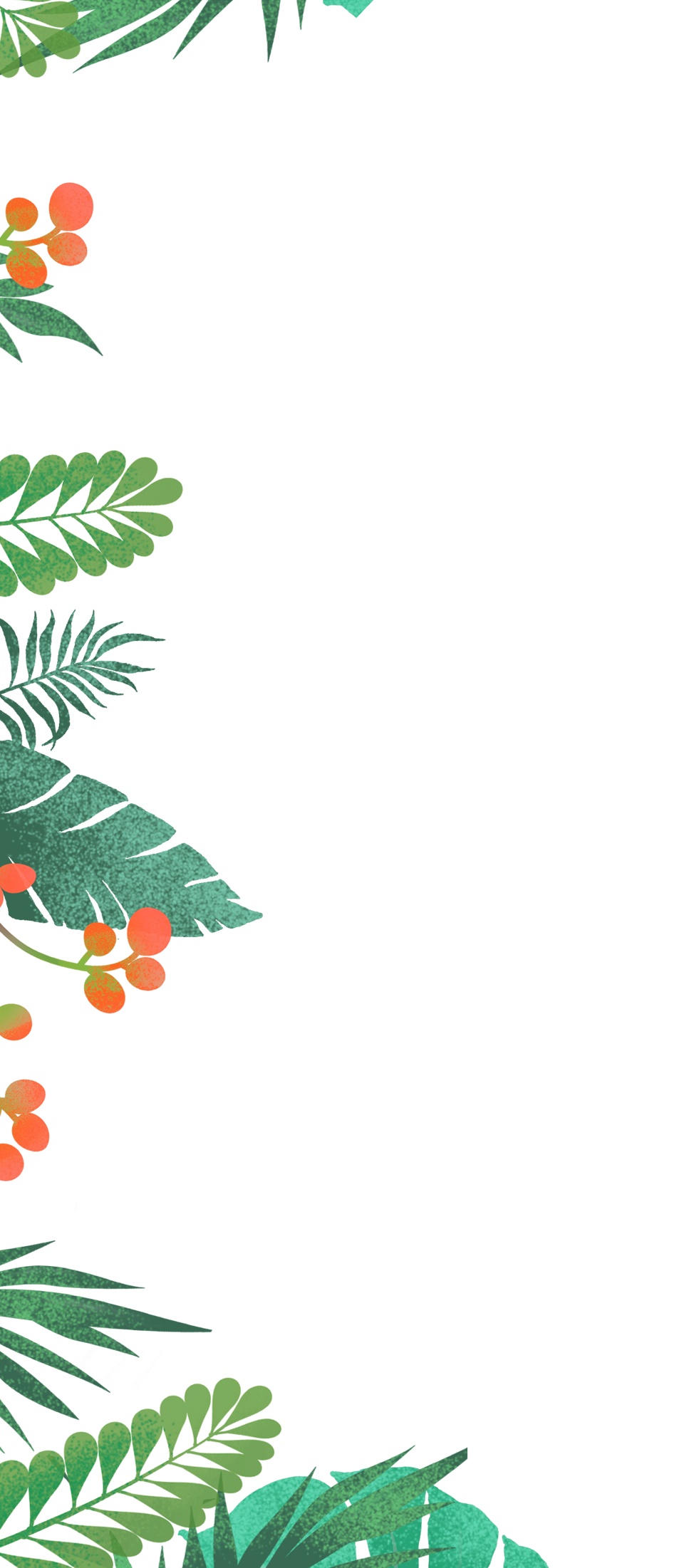 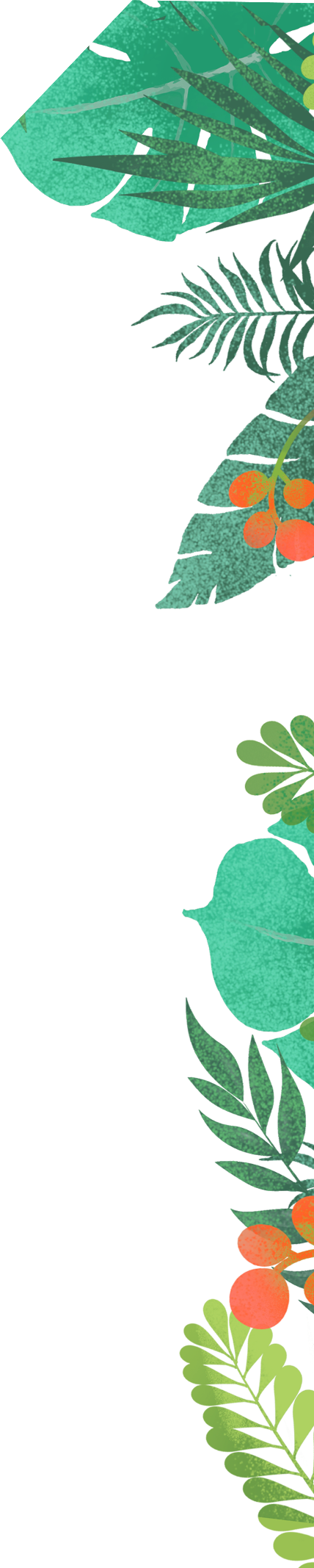 CHỦ ĐỀ 9
HIỂU BẢN THÂN, 
CHỌN ĐÚNG NGHỀ
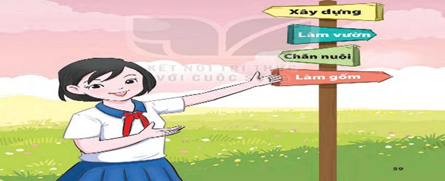 [Speaker Notes: Email: levanbinh72qn1@gmail.com  ĐT: 0905168837]
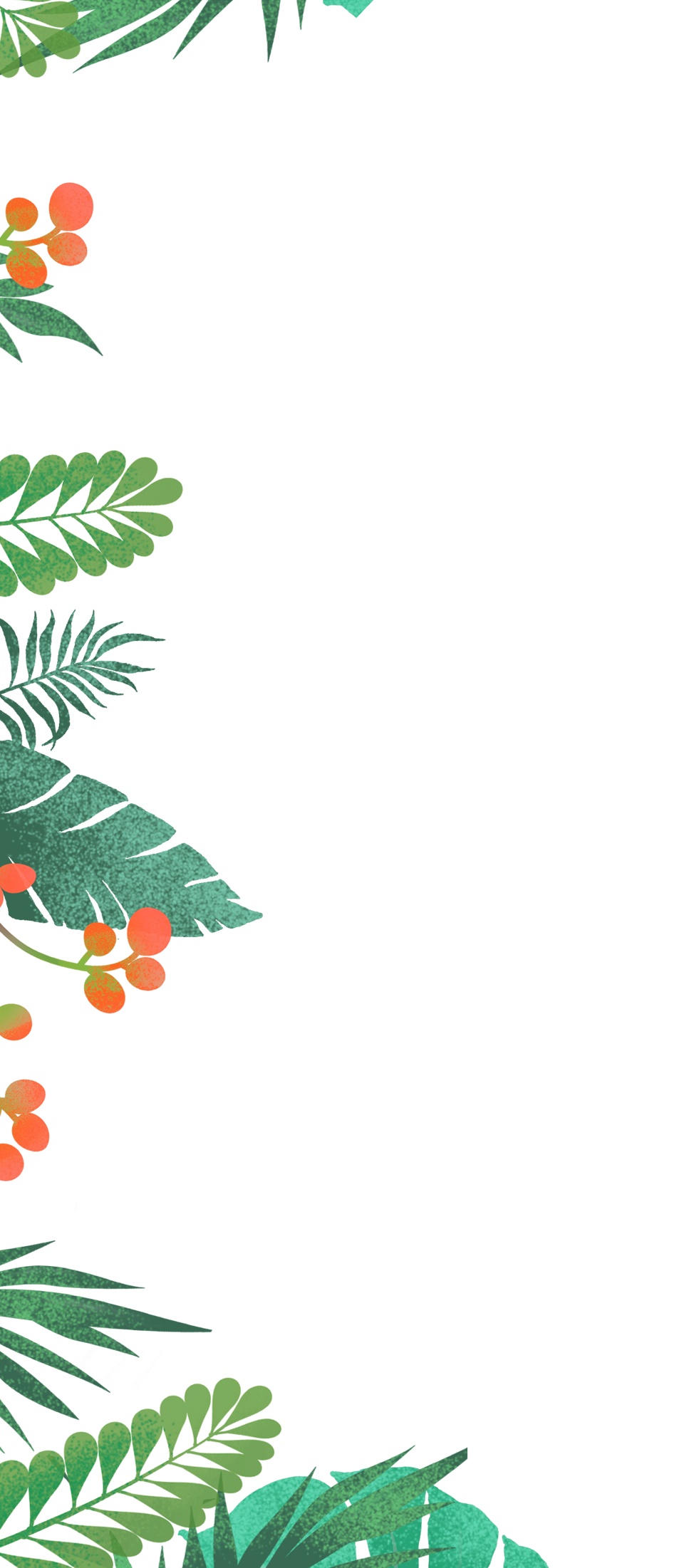 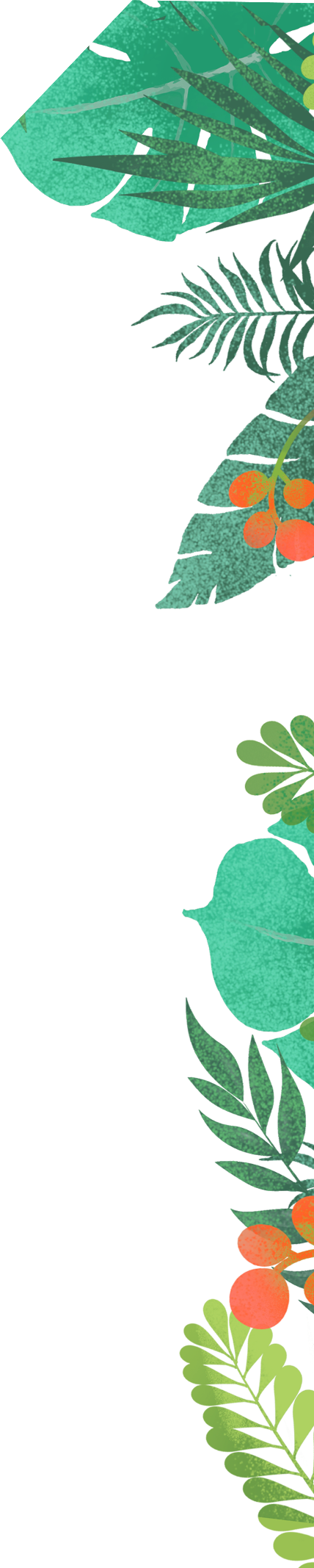 TIẾT 34
CHIA SẺ KẾT QUẢ RÈN LUYỆN VÀ
HỌC TẬP THEO ĐỊNH HƯỚNG NGHỀ NGHIỆP
[Speaker Notes: Email: levanbinh72qn1@gmail.com  ĐT: 0905168837]
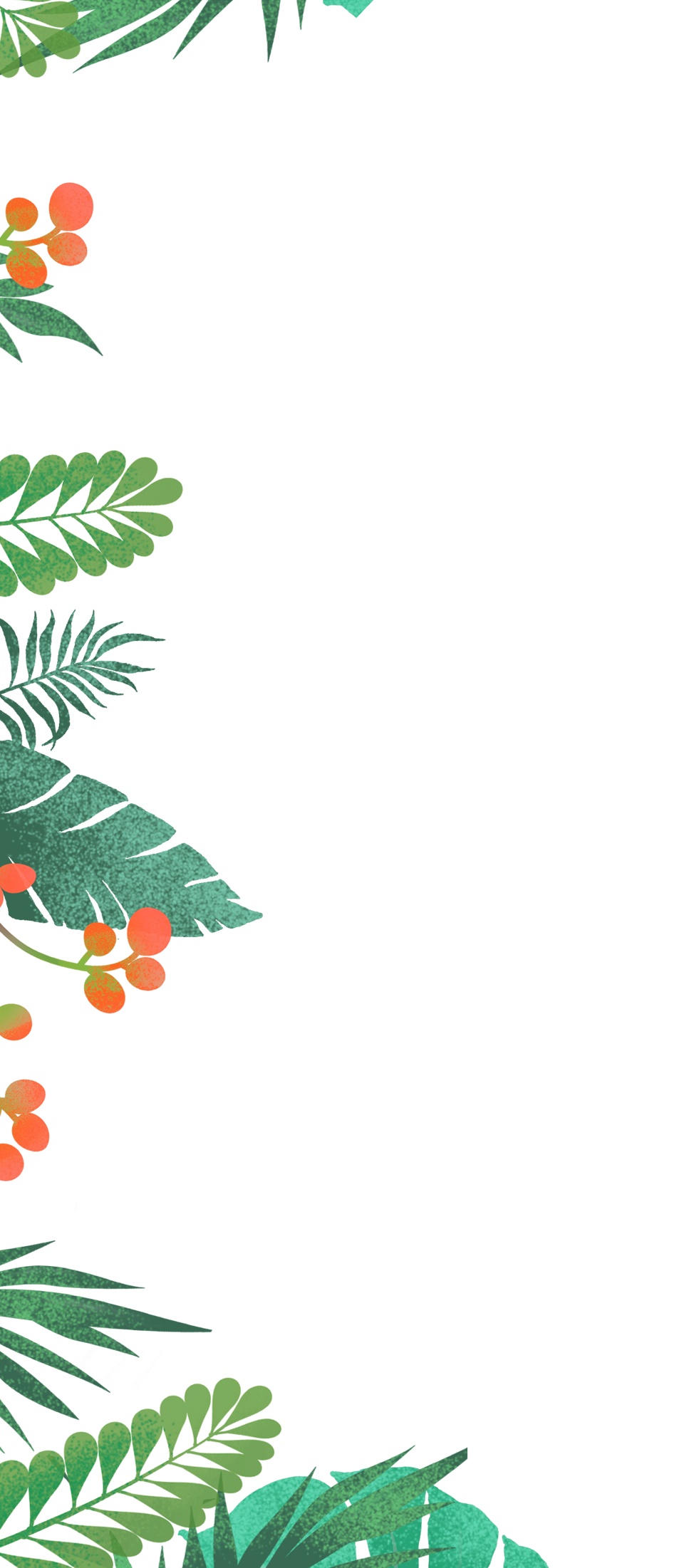 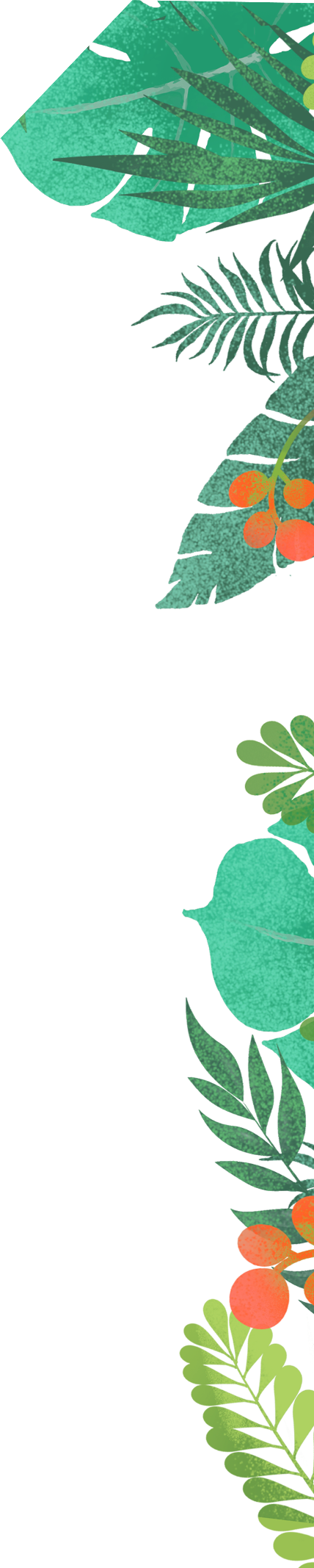 U
M
Ở
Đ
Ầ
NGHE BÀI HÁT: 
“ Lớp chúng mình” (Đặng Đình Thiện)
[Speaker Notes: Email: levanbinh72qn1@gmail.com  ĐT: 0905168837]
SƠ KẾT TUẦN VÀ KẾ HOẠCH TUẦN SAU
1
[Speaker Notes: Email: levanbinh72qn1@gmail.com  ĐT: 0905168837]
2.   SINH HOẠT THEO CHỦ ĐỀ
- Chia sẻ kết quả hoạt động tiếp nối, cảm nhận và những điều học hỏi được qua diễn đàn với chủ đề:” Nghề nào cũng đáng được tôn trong” trong tiết sinh hoạt dưới cờ.
- Chia sẻ kết quả rèn luyện, học tập theo định hướng nghề nghiệp của bản thân.
MỘT SỐ CÂU HỎI GỢI Ý
Mơ ước của em sau này sẽ làm công việc gì?
[Speaker Notes: Email: levanbinh72qn1@gmail.com  ĐT: 0905168837]
Theo em, cần làm gì bây giờ để nuôi dưỡng ước mơ đó?
[Speaker Notes: Email: levanbinh72qn1@gmail.com  ĐT: 0905168837]
TỔNG KẾT BÀI HỌC
ĐÁNH GIÁ CHỦ ĐỀ
* Đạt: Thực hiện được ít nhất 3 tiêu chí.
* Chưa đạt: Chỉ thực hiện được 2 tiêu chí trở xuống